Walk Filled With the Spirit
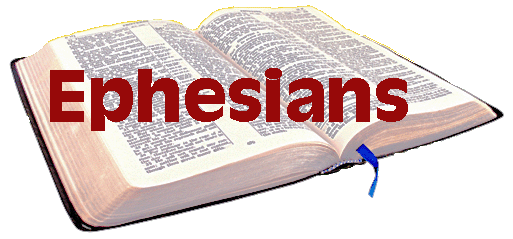 Eph 5:18-21
Filled with the Spirit not Wine (vs 18)
“18 And do not be drunk with wine, in which is dissipation; but be filled with the Spirit,”
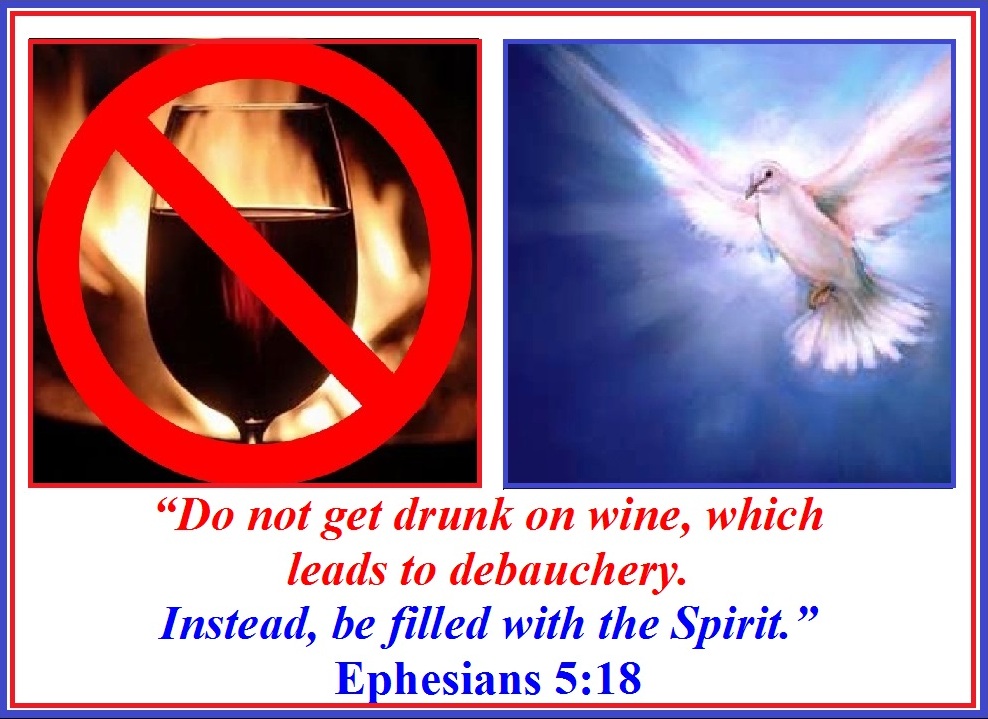 [Speaker Notes: means to have one's faculties impaired (as by alcohol) or become intoxicated…
Drunk is a word that is often used figuratively in English, for example describing a person drunk with rage, etc. Think of it this way - what fills a person a person controls a person. If I am filled with anger, envy, hatred, etc, those emotions will control my actions and interactions with others.
The person drunk with wine loses self-control, but the one "drunk" with the Spirit gives the believer self-control! (cf Gal 5:23)]
Filled with the Spirit not Wine (vs 18)
“18 And do not be drunk with wine, in which is dissipation; but be filled with the Spirit,”
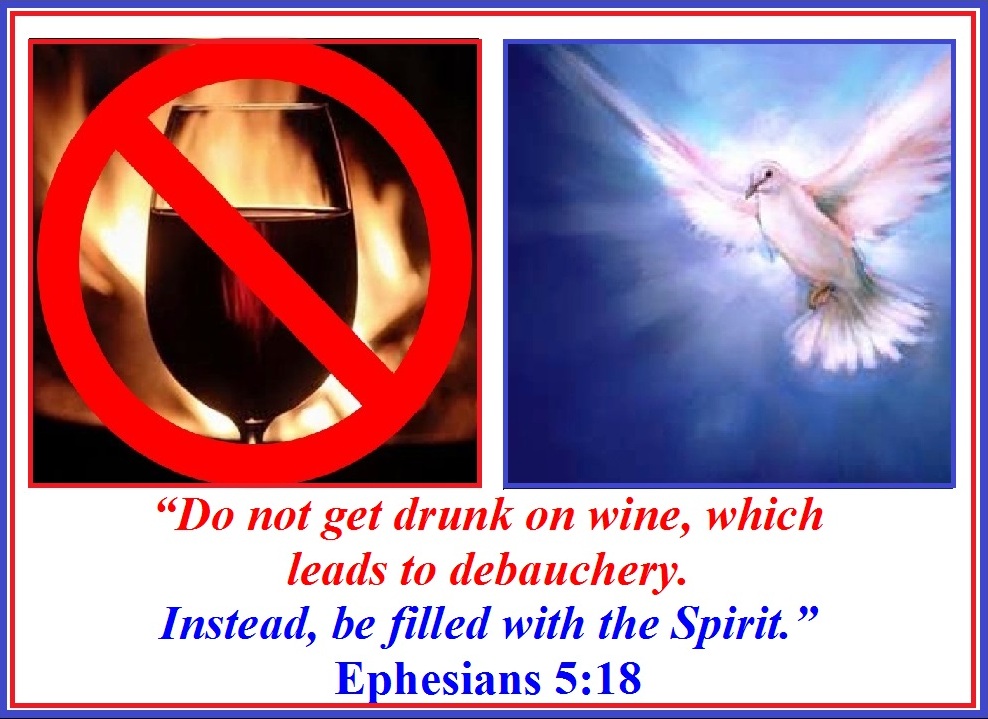 [Speaker Notes: The 1828 Webster's Dictionary defines dissipation as
The act of scattering; dispersion; the state of being dispersed. Scattered attention; or that which diverts and calls off the mind from any subject. A dissolute, irregular course of life; a wandering from object to object in pursuit of pleasure; a course of life usually attended with careless and exorbitant expenditures of money, and indulgence in vices, which impair or ruin both health and fortune.

Dissipation (riot, KJV) (810) (asotia [word study] related to ásotos which in turn is derived from a = negative + sozo = save which describes something devoid of saving quality) literally means that which cannot be saved. Strictly speaking asotia refers to the disposition of an ásotos or prodigal. It is the picture of having no hope of safety, then describing the act of one who has abandoned himself to such reckless behavior. Asotia conveys the idea of waste that is irretrievable.

Asotia is variously translated as profligacy (state of being completely given up to dissipation and licentiousness), reckless abandon, debauchery (extreme indulgence in sensuality), riotous living, wild, excess, extravagant squandering, dissoluteness, prodigality (quality of being recklessly extravagant with wasteful lavishness threatening to lead to early exhaustion of resources).]
Filled with the Spirit not Wine (vs 18)
“18 And do not be drunk with wine, in which is dissipation; but be filled with the Spirit,”
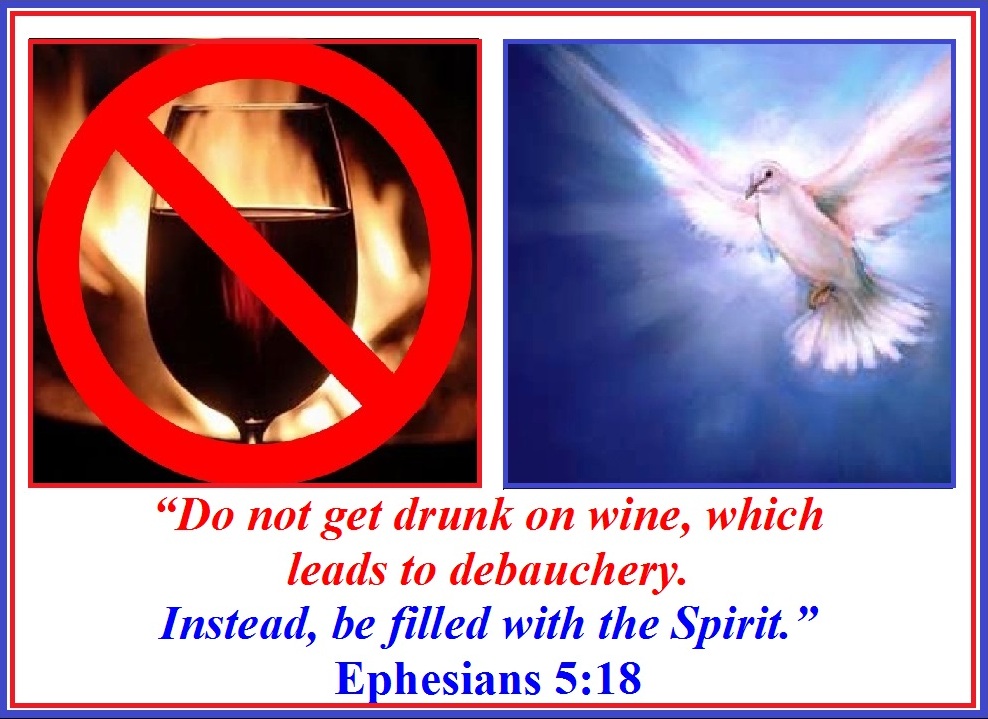 [Speaker Notes: Be filled (4137) (pleroo) (Click word study of pleroo) means literally to be filled to the brim (a net, Mt 13:48, a building, Jn 12:3, Acts 2:2, a city, Acts 5:28), and then figuratively to make complete in every particular, to cause to abound, to furnish or supply liberally, to diffuse throughout, to pervade, to take possession of and so to ultimately to control.

the idea intended is that believers are to be filled by means of the [Holy] Spirit… The meaning of this text can only be fully appreciated in light of the πληρόω language in Ephesians. Always the term is used in connection with a member of the Trinity. Three considerations seem to be key: (1) In Eph 3:19 the ‘hinge’ prayer introducing the last half of the letter makes a request that the believers ‘be filled with all the fullness of God’ (πληρωθῆτε εἰς πᾶν πλήρωμα τοῦ θεοῦ). The explicit content of πληρόω is thus God’s fullness (probably a reference to his moral attributes). (2) In 4:10 Christ is said to be the agent of filling (with v. 11 adding the specifics of his giving spiritual gifts). (3) The author then brings his argument to a crescendo in 5:18: Believers are to be filled by Christ by means of the Spirit with the content of the fullness of God.”

A Word-filled Christian is a Spirit-filled Christian, a believer who is so controlled by the Word of God that it dominates his or her entire life. Their life demonstrates that they are filled with the Holy Spirit.]
Filled with the Spirit not Wine (vs 18)
“18 And do not be drunk with wine, in which is dissipation; but be filled with the Spirit,”
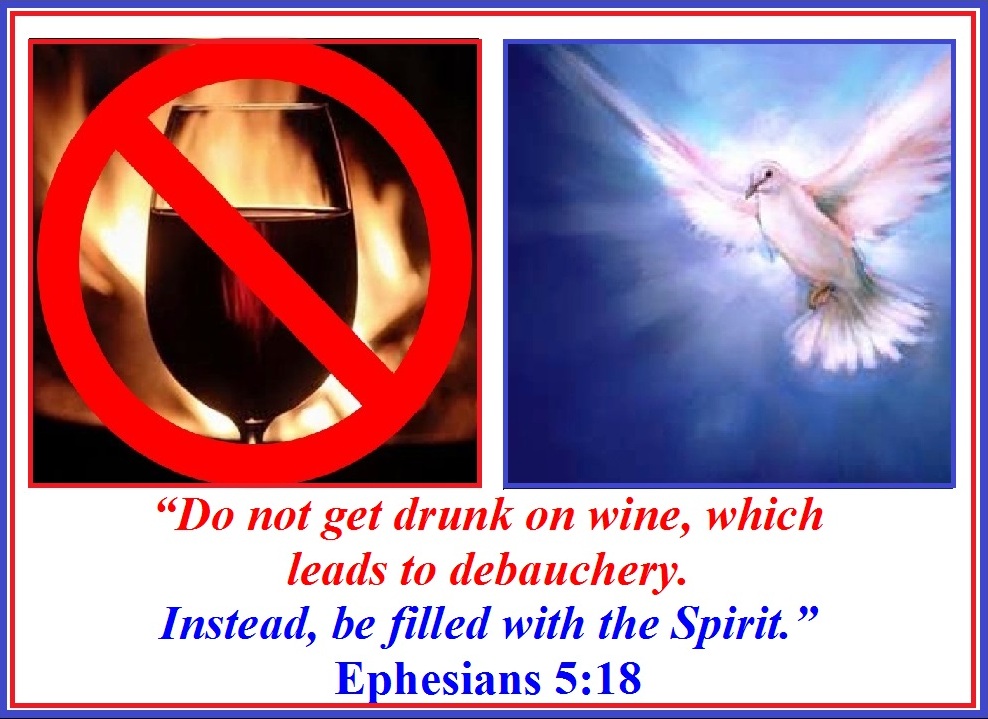 [Speaker Notes: And - It is sad that too often this great teaching is taken out of its context. The point is that the Greek connective "and" (kai) clearly links it with the preceding verses (our daily conduct Ep 5:15, our redemption of opportunities God presents = Ep 5:16, the will of God = Ep 5:17). The obvious implication is that being continually filled with the Spirit is intimately related to the will of God and also to making the most of one's time in our daily conduct during our short stay on earth.]
Spirit filled Principles (vs 19-21)
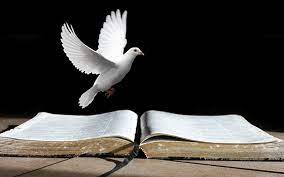 “19 speaking to one another in psalms and hymns and spiritual songs, singing and making melody in your heart to the Lord,
[Speaker Notes: The Net Bible has an interesting note - In Eph 5:18 the author gives the command to be filled by means of the Holy Spirit. In Ep 5:19, 20, 21 there follows five participles: (1) speaking; (2) singing; (3) making music; (4) giving thanks; (5) submitting. These participles have been variously interpreted, but perhaps the two most likely interpretations are (1) the participles indicate the means by which one is filled by the Spirit; (2) the participles indicate the result of being filled by the Spirit. The fact that the participles are present tense and follow the command (i.e., “be filled”) would tend to support both of these options. But it seems out of Paul’s character to reduce the filling of the Spirit to a formula of some kind. To the extent that this is true, it is unlikely then that the author is here stating the means for being filled by the Spirit. Because it is in keeping with Pauline theology and has good grammatical support, it is better to take the participles as indicating certain results of being filled by the Spirit. (Ephesians 5 Notes)]
Spirit Filled Principles (vs 19-21)
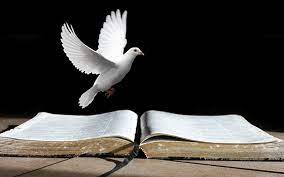 “19 speaking to one another in psalms and hymns and spiritual songs, singing and making melody in your heart to the Lord,
[Speaker Notes: Speaking (2980) (laleo) In its most basic sense laleo simply means to use the voice to make a sound and in this context the sound is a song. The speaking is the singing and it the singing that makes the sound. The qualifier is that these sounds come from a Spirit-filled heart. The present tense indicates it is a Spirit filled believer's lifestyle. The sounds that please the Lord are the sounds that come from a Spirit-filled heart]
Spirit Filled Principles (vs 19-21)
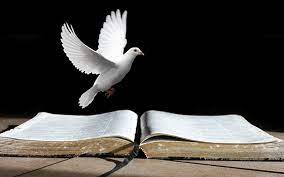 “19 speaking to one another in psalms and hymns and spiritual songs, singing and making melody in your heart to the Lord,
[Speaker Notes: Saints are to speak to one another. That is, in letting other saints know of their joy in salvation, they are to do so in psalms and hymns and spiritual songs. They are to find expression to the Spirit-filled life in this way. 

It is a reciprocal relationship]
Spirit Filled Principles (vs 19-21)
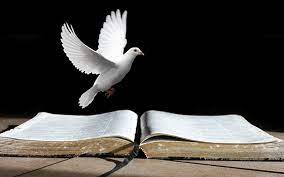 “19 speaking to one another in psalms and hymns and spiritual songs, singing and making melody in your heart to the Lord,
[Speaker Notes: While we might find some distinctions between psalms, hymns, and spiritual songs, they are just different words for music devoted to Godly worship.

The emphasis is more on variety than on strict categories. “We can scarcely say what is the exact difference between these three expressions.” (Clarke)]
Spirit Filled Principles (vs 19-21)
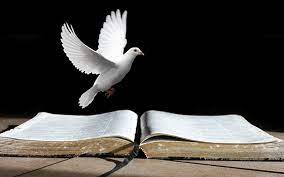 “19 speaking to one another in psalms and hymns and spiritual songs, singing and making melody in your heart to the Lord,
[Speaker Notes: Singing and making melody are the second and third princiles

Jamieson writes that in your heart means…
not merely with the tongue; but the serious feeling of the heart accompanying the singing of the lips (compare 1Co 14:15 Ps 47:7). The contrast is between the heathen and the Christian practice, "Let your songs be not the drinking songs of heathen feasts, but psalms and hymns; and their accompaniment, not the music of the lyre, but the melody of the heart" [Conybeare and Howson].]
Spirit Filled Principles (vs 19-21)
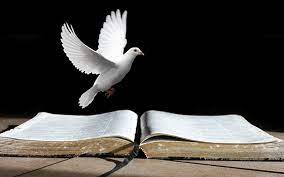 “20 giving thanks always for all things to God the Father in the name of our Lord Jesus Christ,
[Speaker Notes: The time when it ought to be performed: always; that is, at least every day, and upon every solemn occasion, keeping the heart continually in a praising, as well as a praying, frame.]
Spirit Filled Principles (vs 19-21)
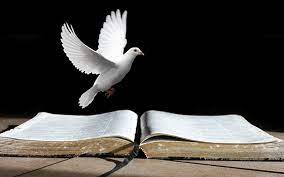 “20 giving thanks always for all things to God the Father in the name of our Lord Jesus Christ,
[Speaker Notes: The matter for which we are to give thanks: For all things;]
Spirit Filled Principles (vs 19-21)
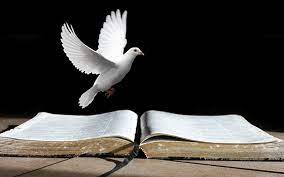 “20 giving thanks always for all things to God the Father in the name of our Lord Jesus Christ,
[Speaker Notes: The Person to whom our thanksgivings are to be offered]
Spirit Filled Principles (vs 19-21)
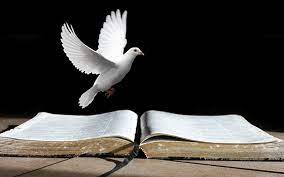 “20 giving thanks always for all things to God the Father in the name of our Lord Jesus Christ,
[Speaker Notes: The person through whom our thanksgivings are acceptable unto God: In the name of our Lord Jesus Christ. As all spiritual addresses, both of praise and thanksgiving, must be offered up to God; so their acceptance with God is only to be expected by or through our Lord Jesus Christ.]
Spirit Filled Principles (vs 19-21)
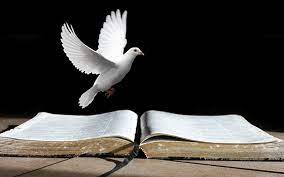 “21 submitting to one another in the fear of God.
[Speaker Notes: And - Note that this verse clearly ties the truth about submission to the instructions on being filled with the Spirit. Paul is teaching that if one is filled with the Spirit, he or she will willingly submit themselves to whatever authority God has placed over them

Looking back over the section of the Epistle that concludes with Ephesians 5:21, we see that yielding ourselves to the Holy Spirit is the key to all our moral relationships. Looking ahead to the sections following Ephesians 5:21, we see that yielding ourselves to the Holy Spirit is also the key to all marital relationships and to all material relationships]
Spirit Filled Principles (vs 19-21)
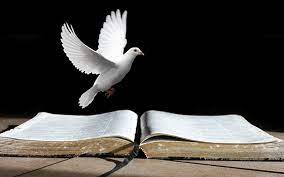 “21 submitting to one another in the fear of God.
[Speaker Notes: The Greek word hypotasso literally means “to place in order.”  The thought is that there is an ideal structure in human relationships, and Christians are called to find their place in that structure.]
Spirit Filled Principles (vs 19-21)
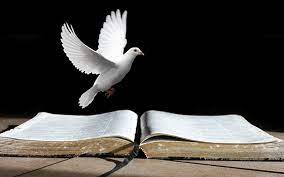 “21 submitting to one another in the fear of God.
[Speaker Notes: Fear of God is a good thing having to do with reverence and faith leading to obedience

A right reverence for God will motivate right conduct]